Watereen veelgebruikt oplosmiddel
h. 2,3 Chemie Overal
Wat gebeurt er als een stof oplost?
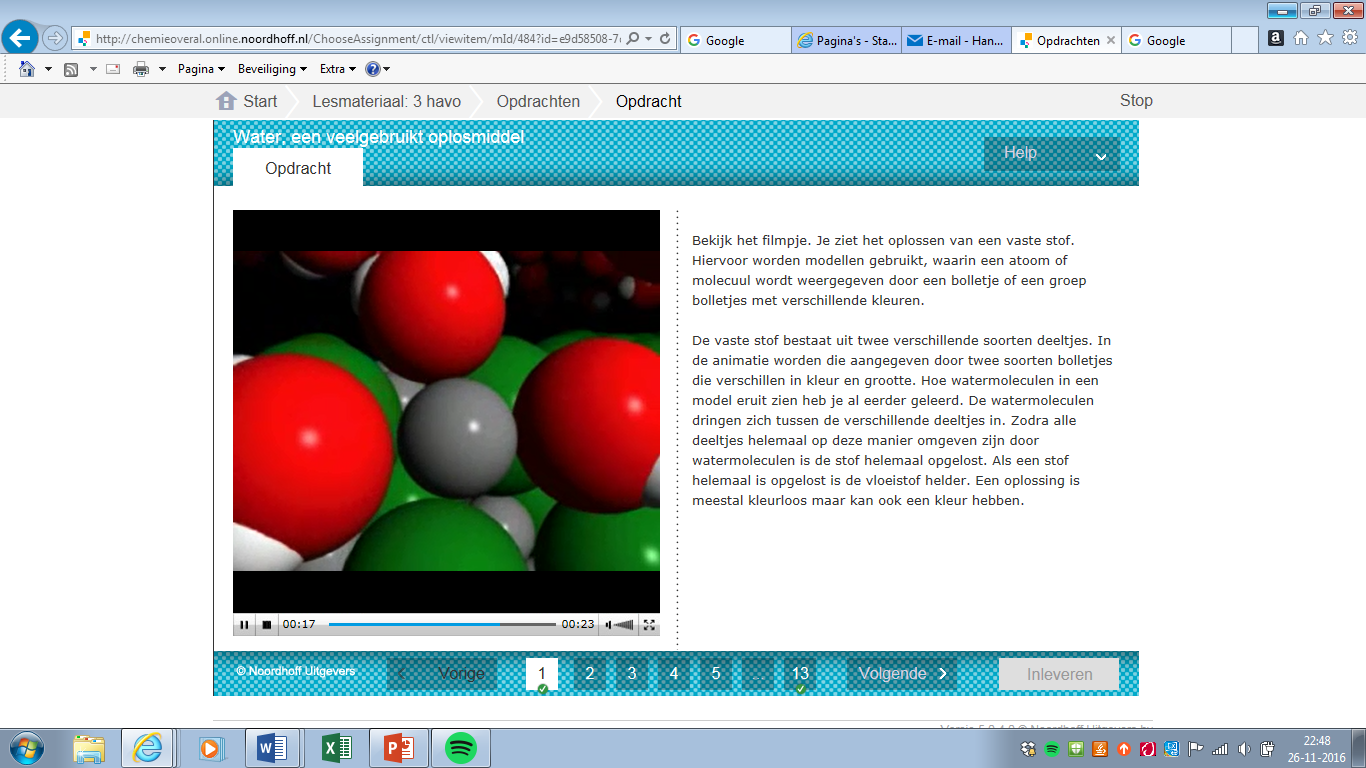 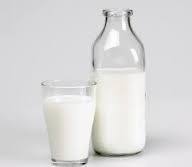 Wat is de oplossing
en wat is de suspensie?
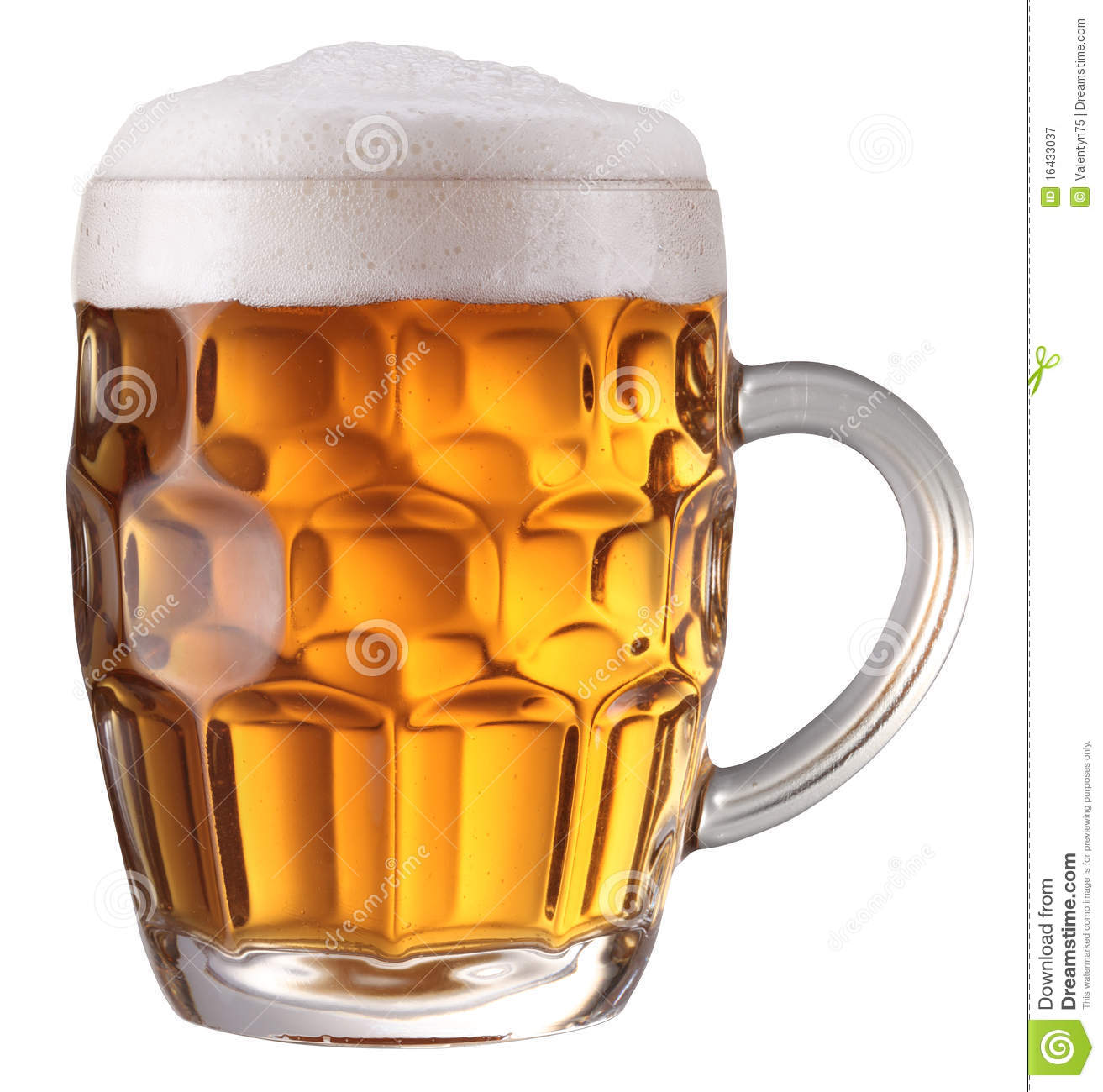 Oplosbaarheid is een stofeigenschap: 
Zout lost goed op in water, kalk niet.
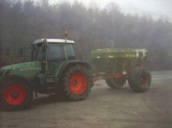 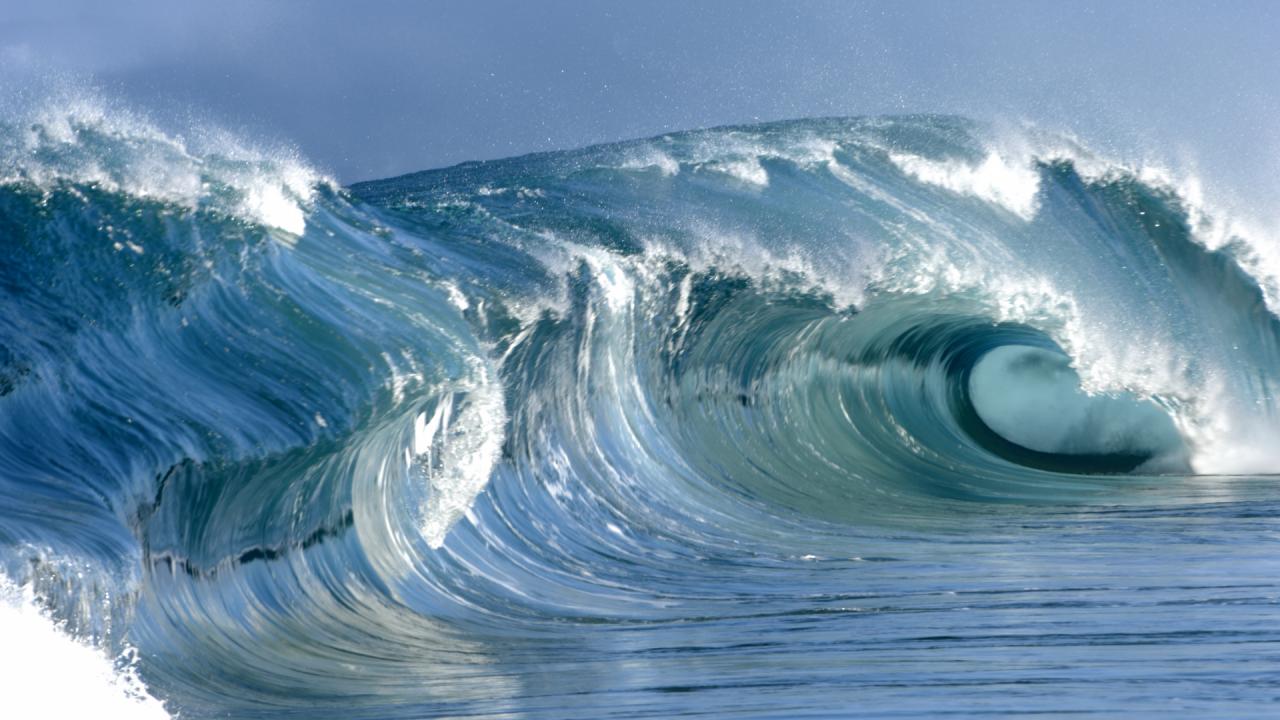 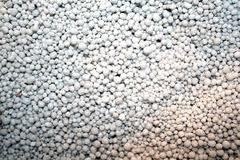 Oplosbaarheid hangt ook af van de temperatuur:

- Lost suiker beter op in koud of warm water?
- Wat gebeurt er als je cola verwarmt?
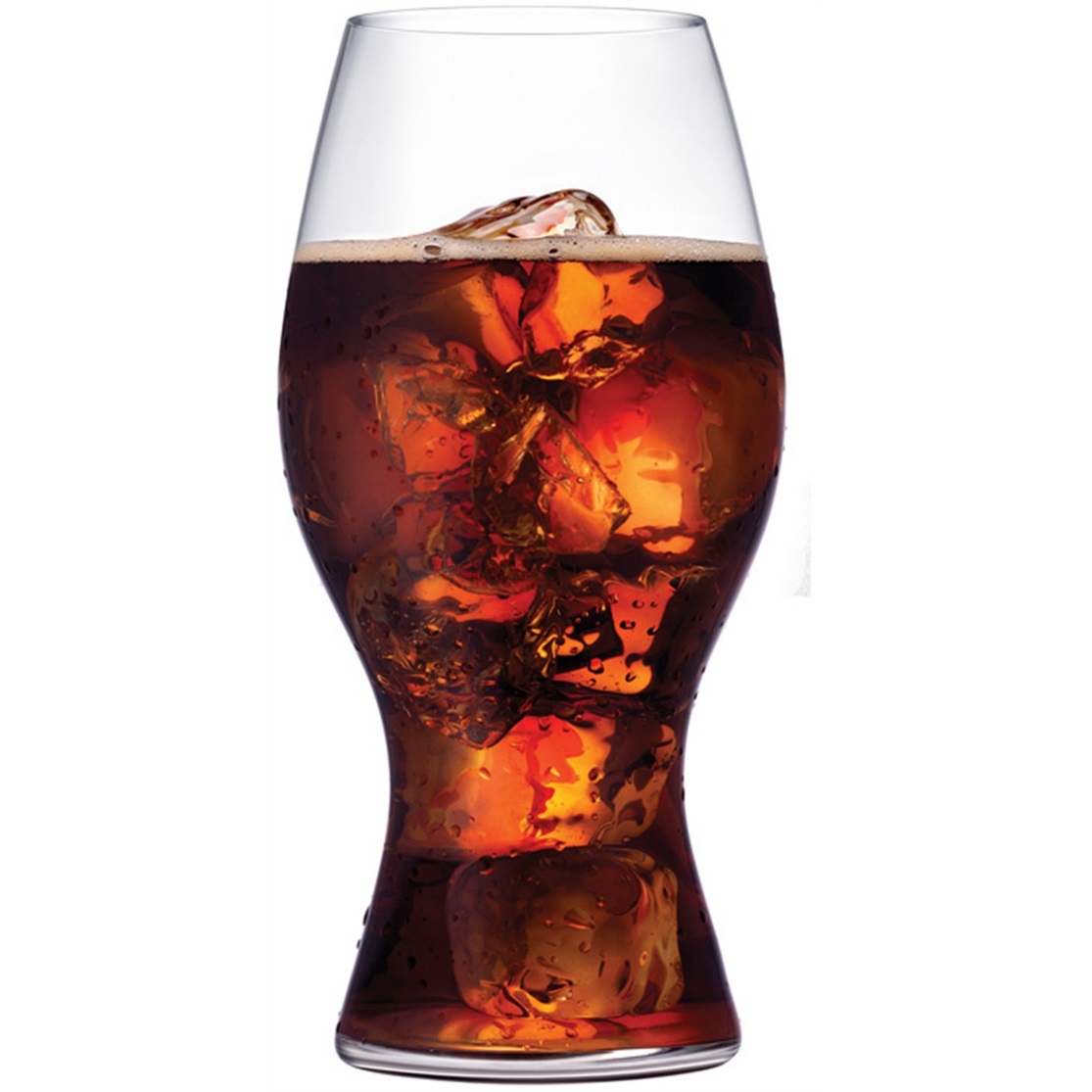